[Speaker Notes: TITRE DE LA PRÉSENTATION (raccourci alt+144 pour un é majuscule)]
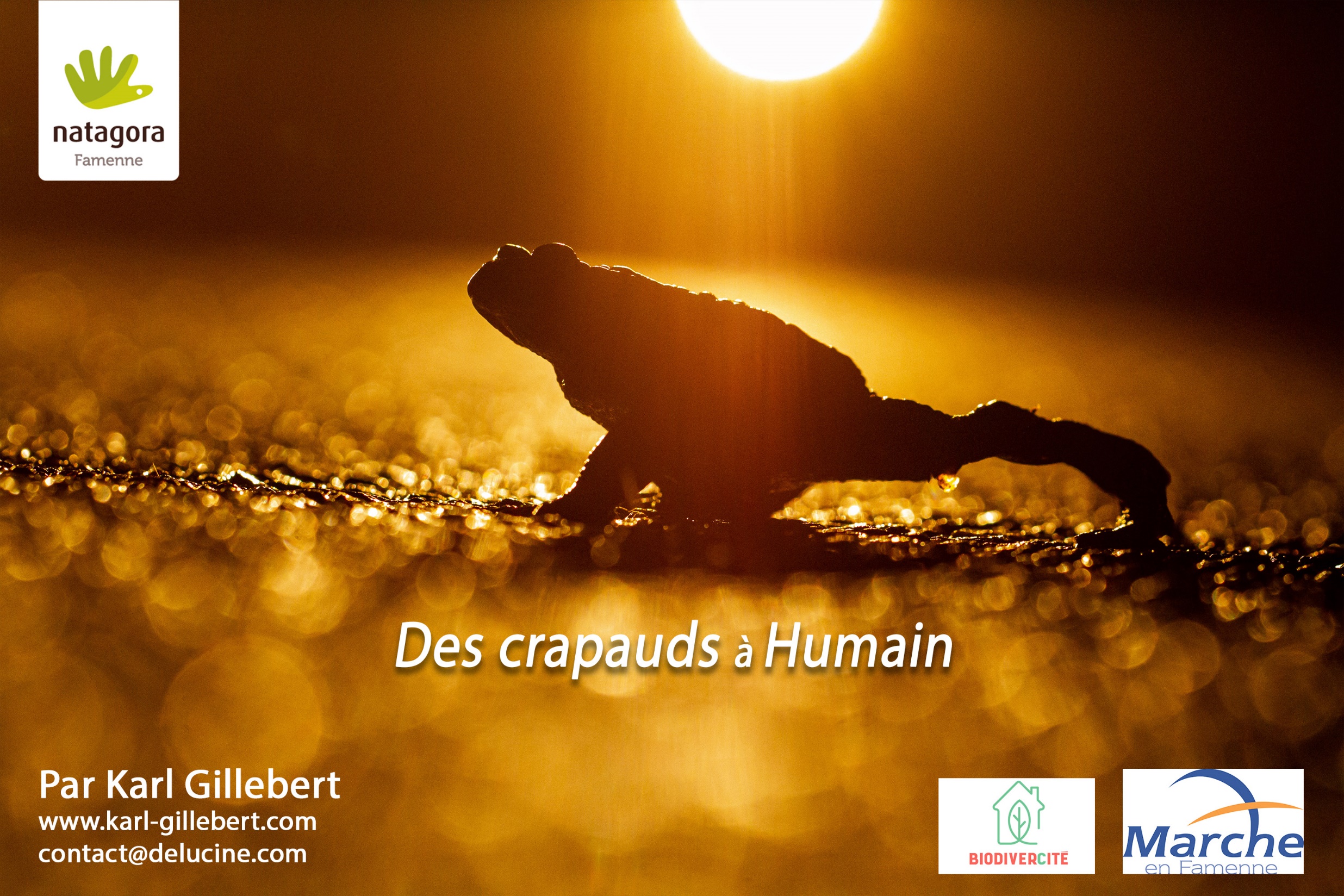 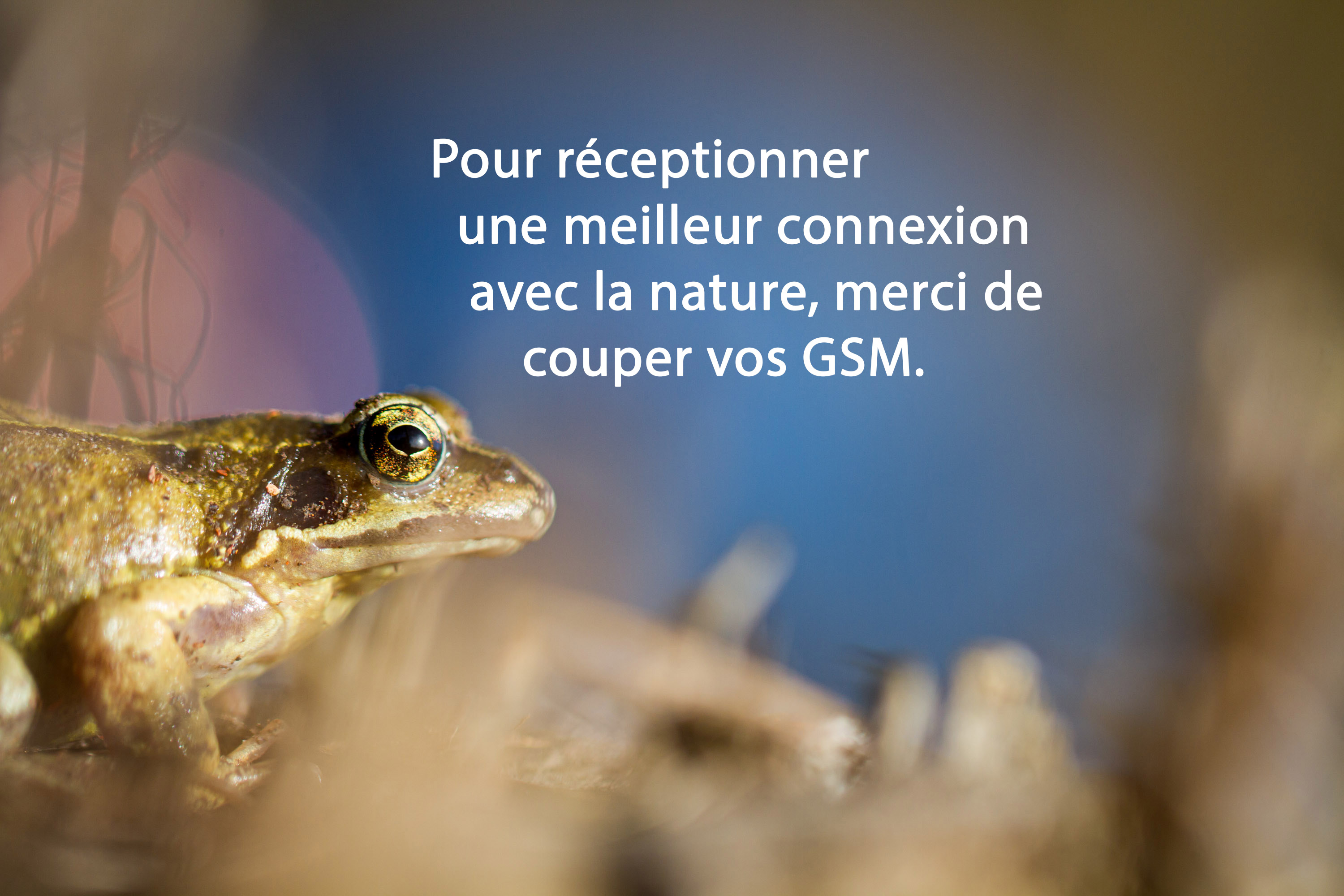 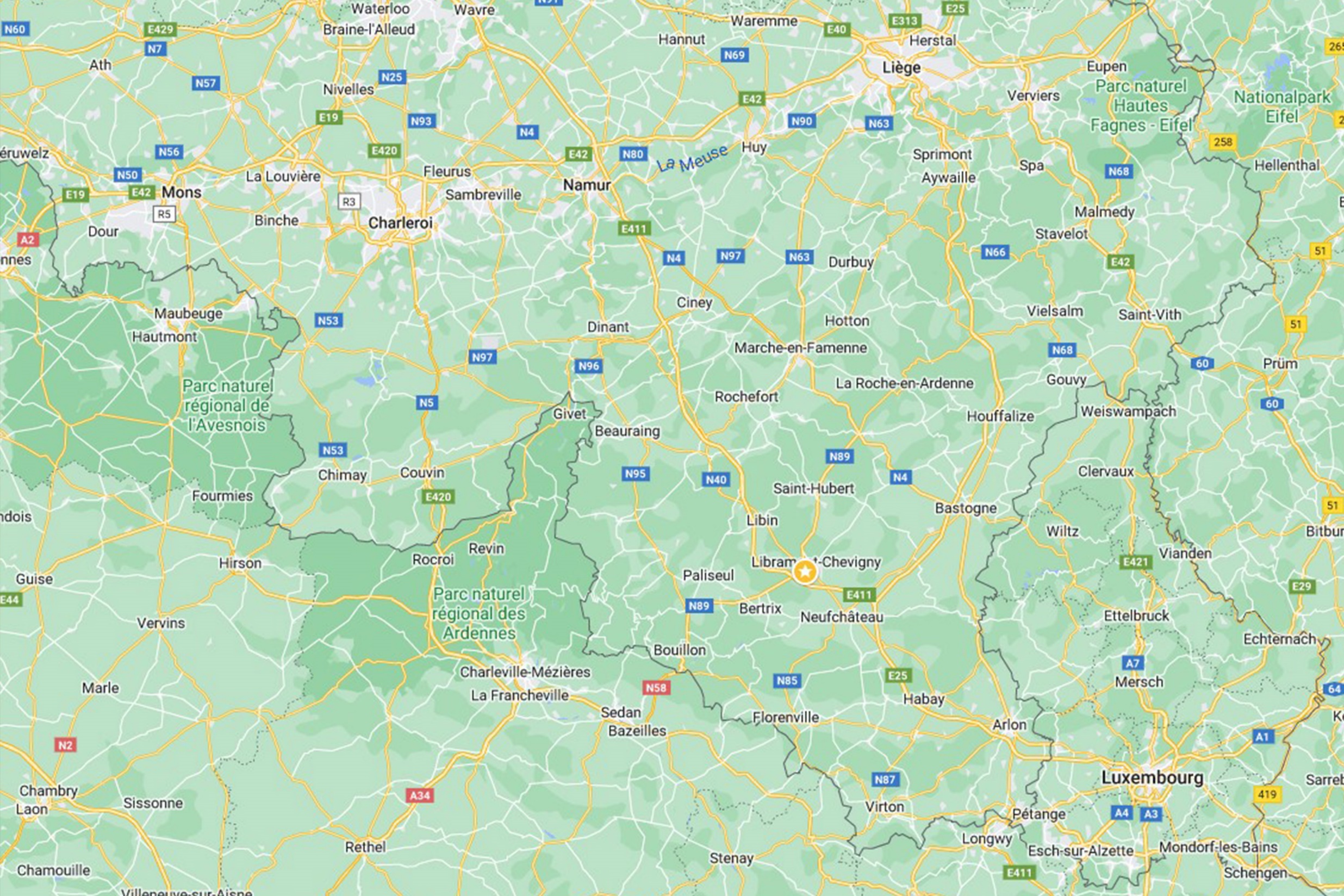 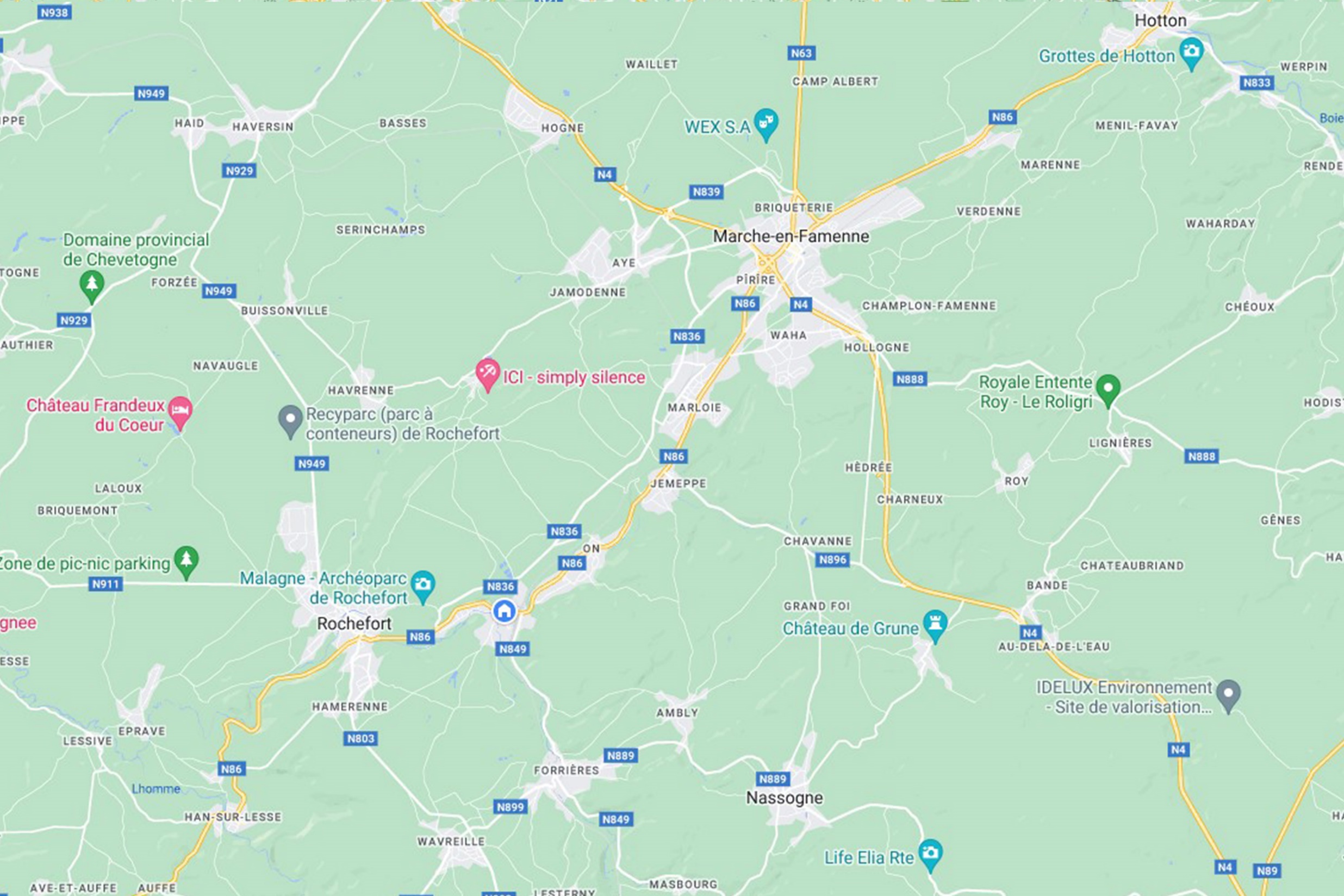 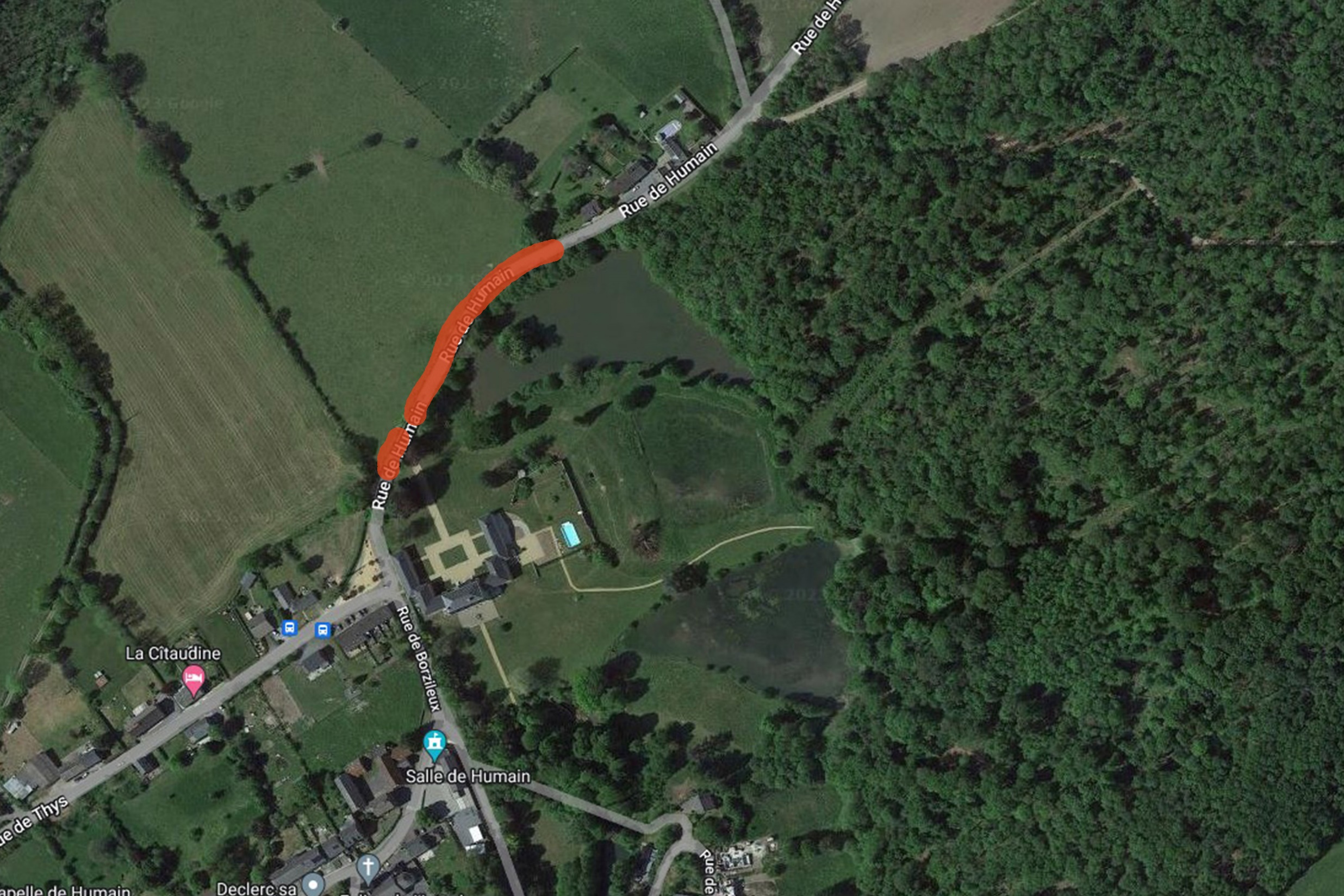 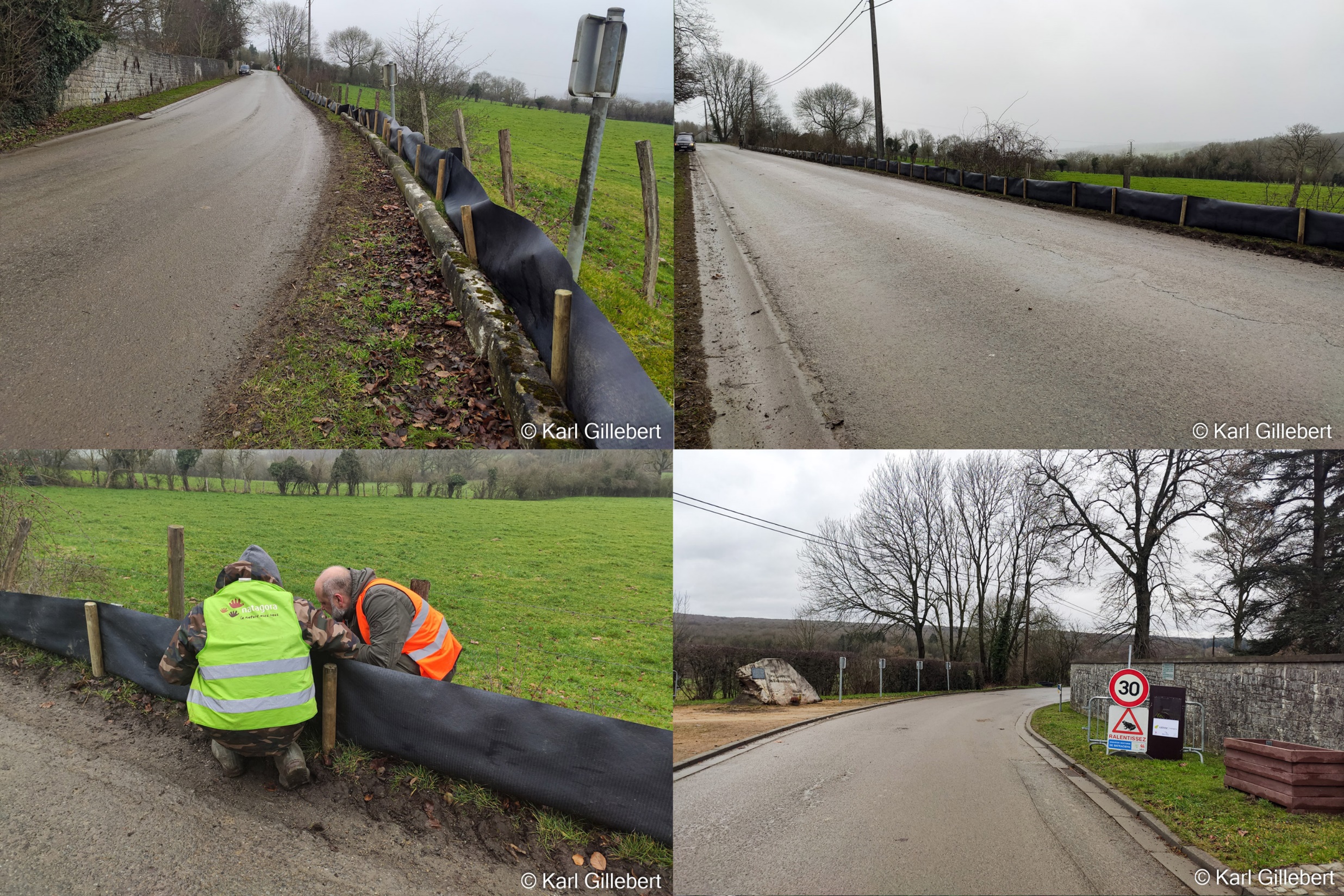 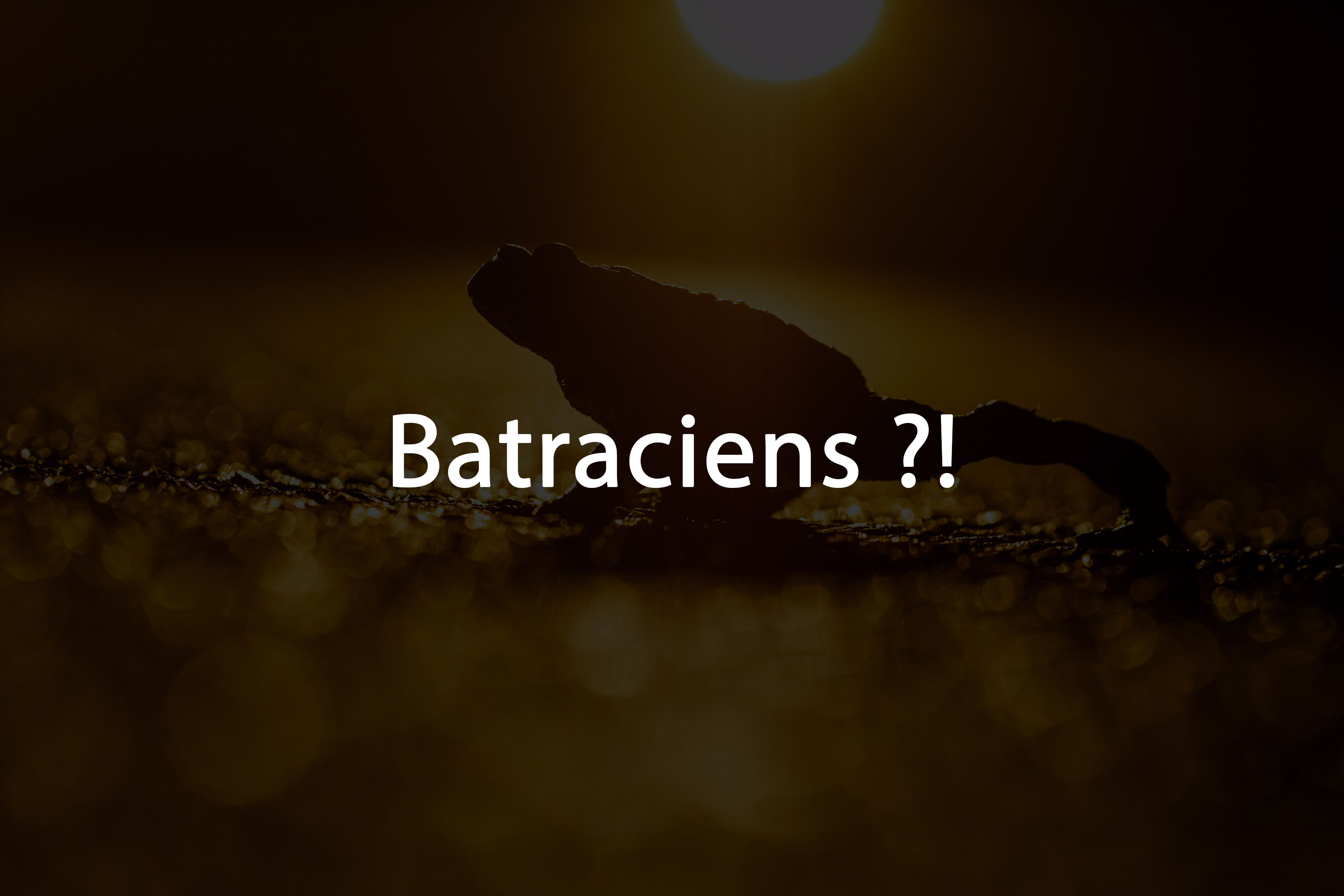 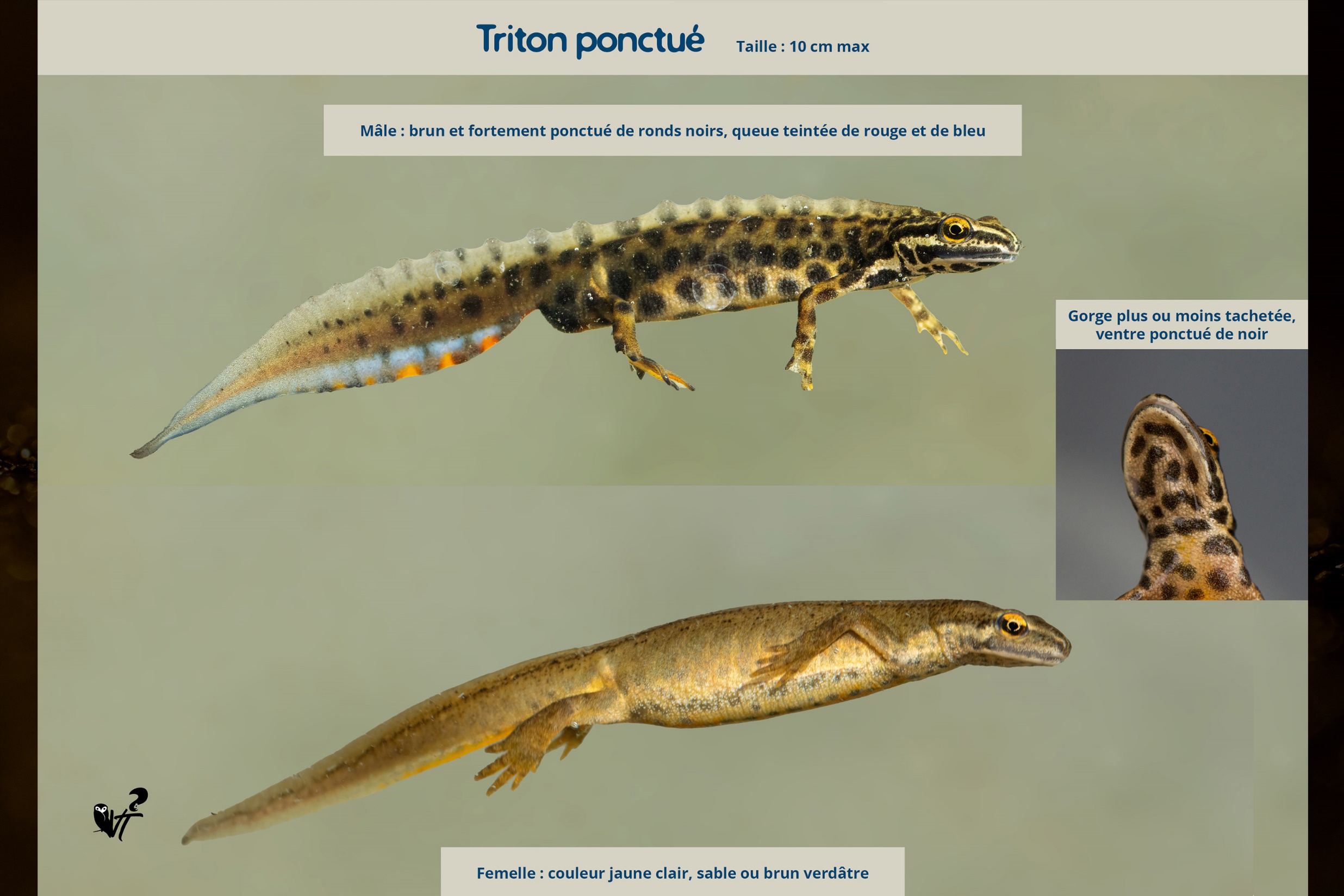 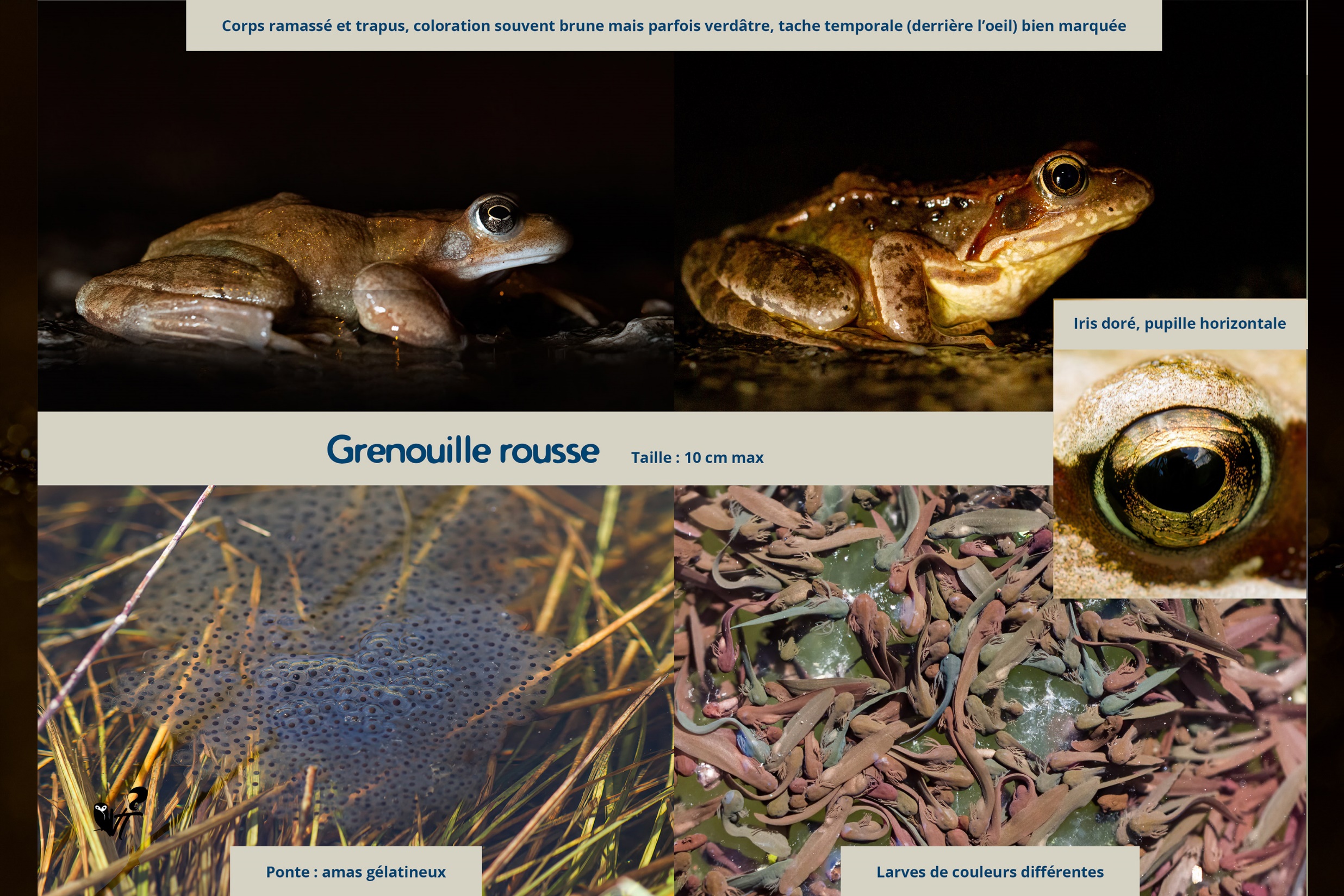 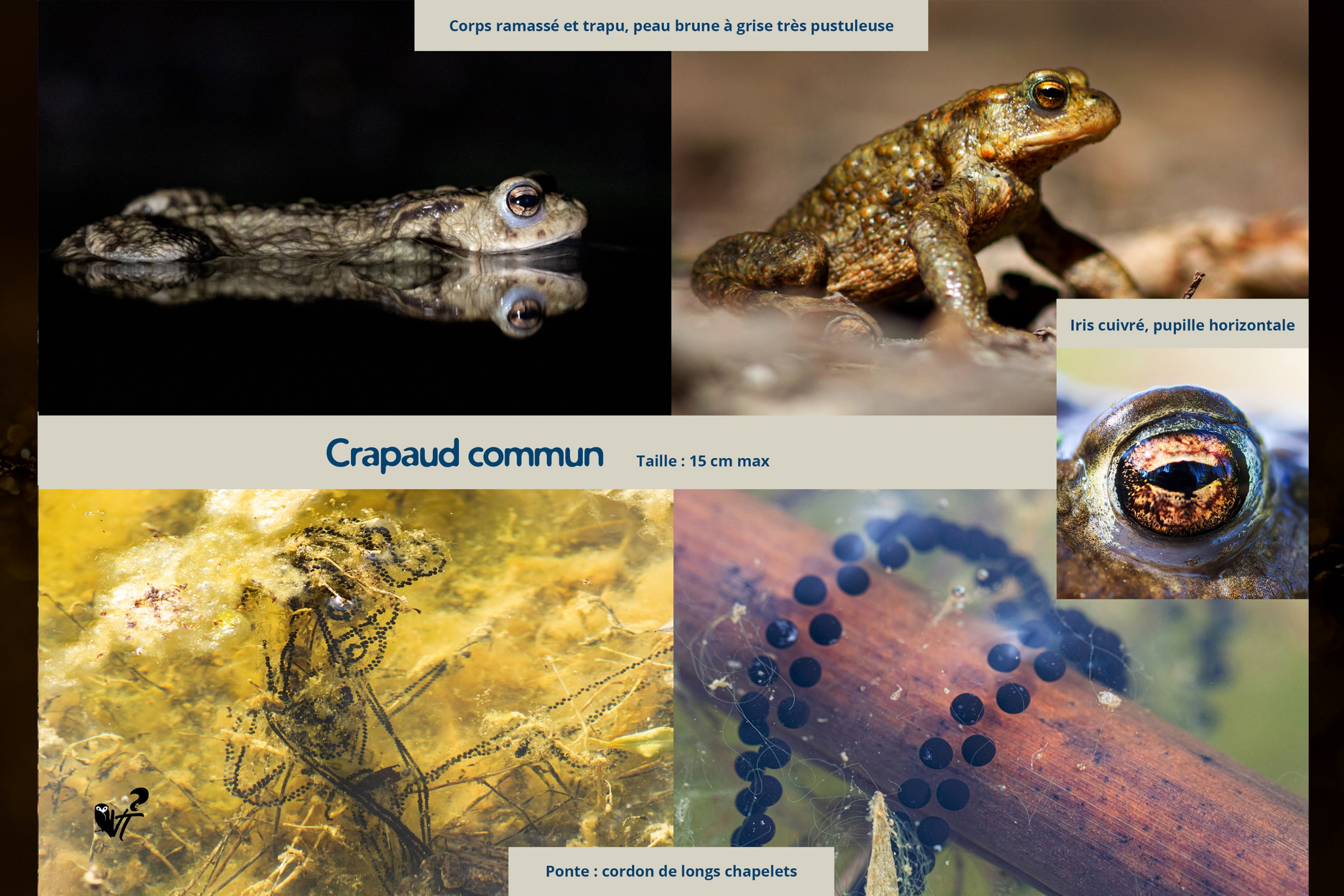 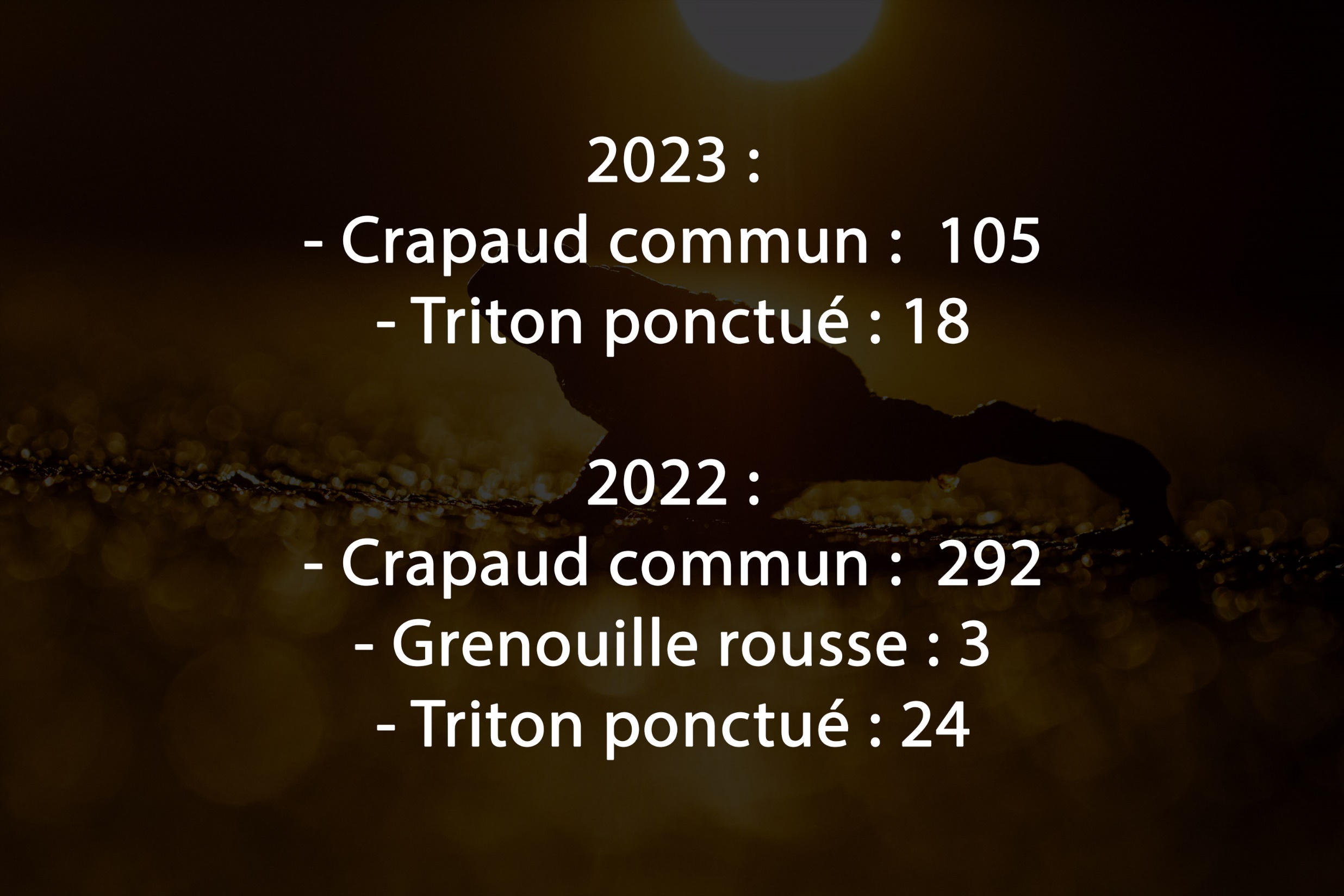 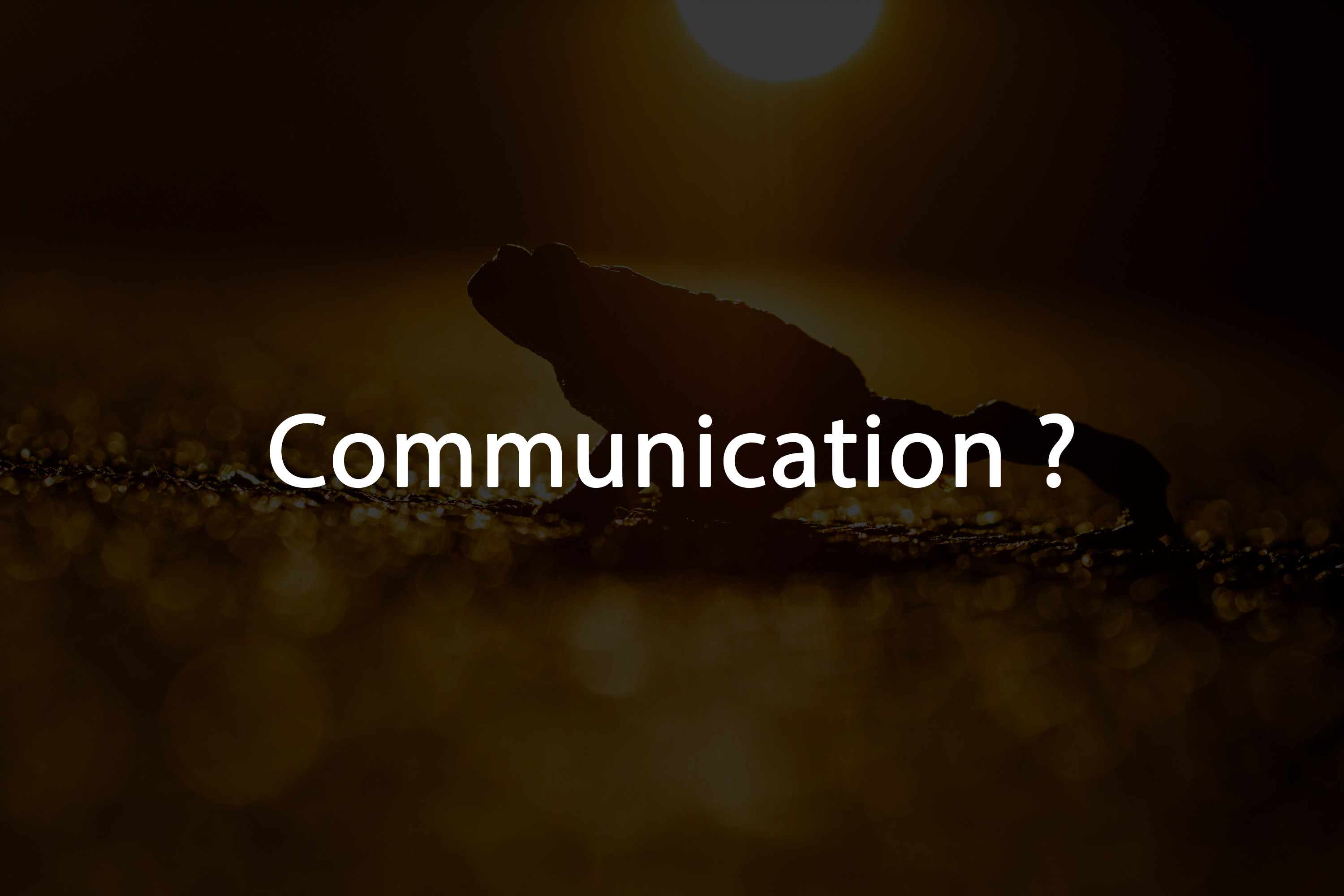 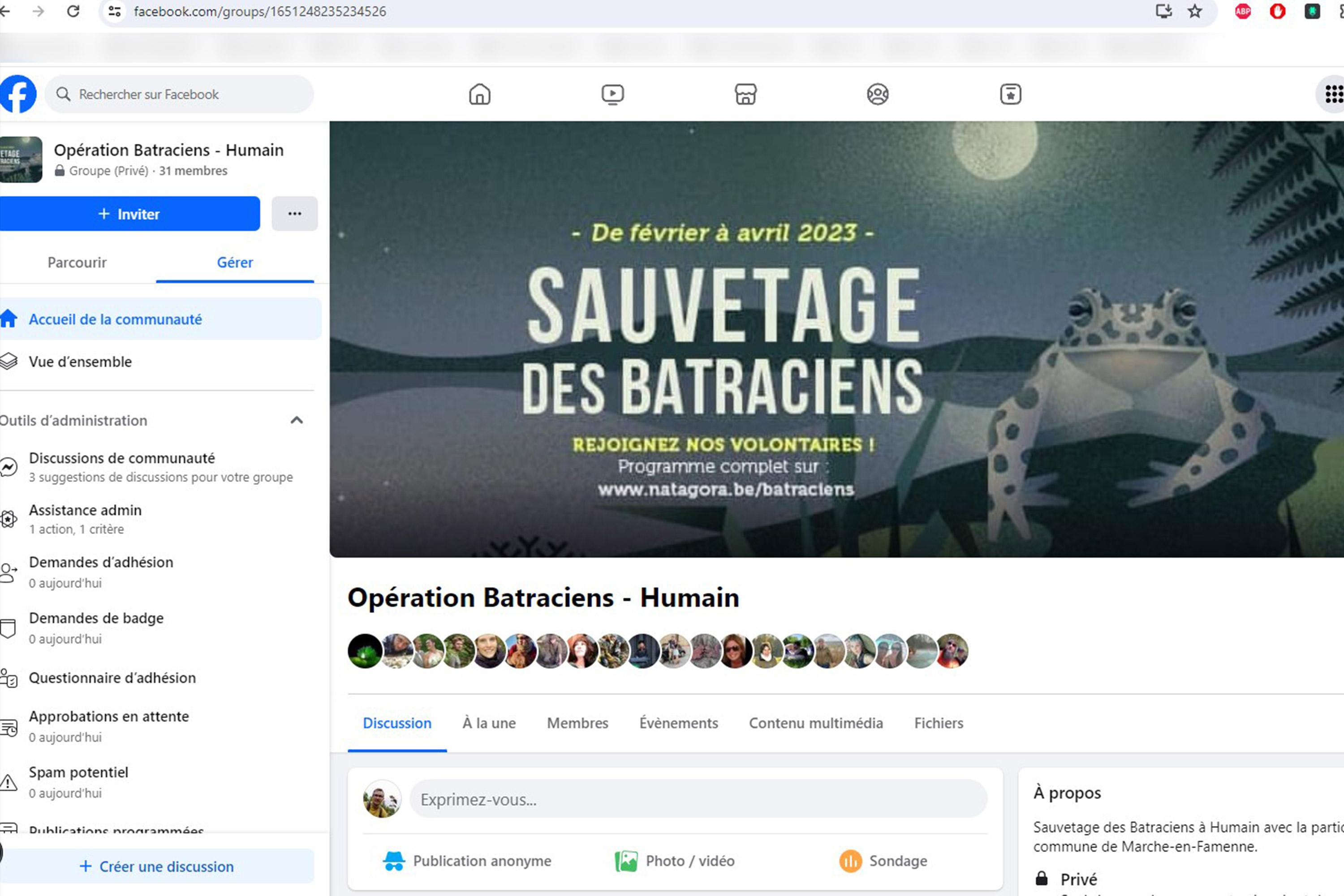 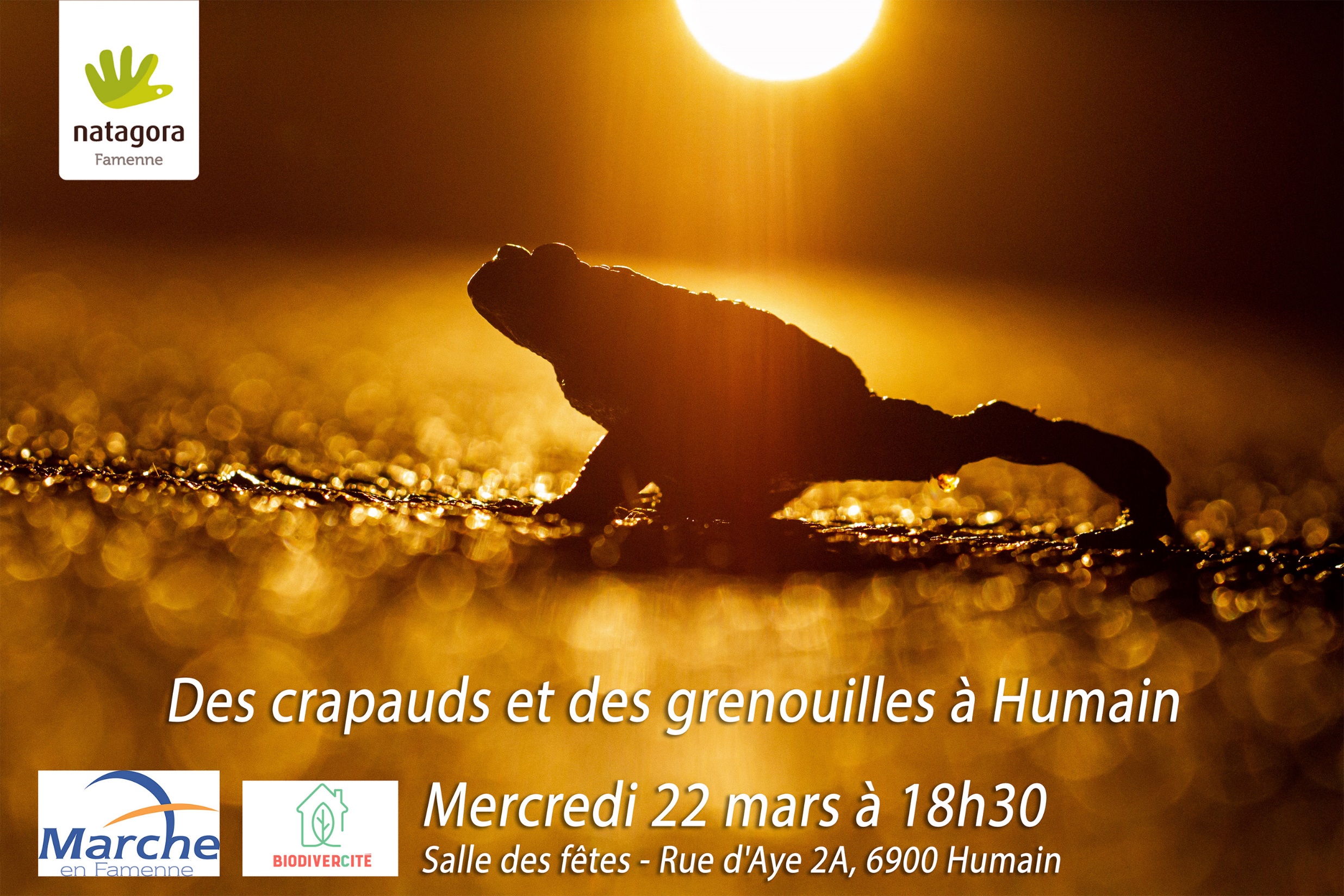